Exercise Physiology Track 16-17 Catalog
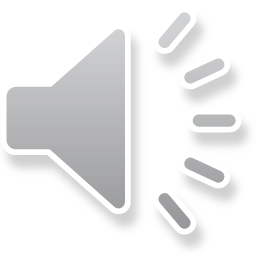 Suggested Degree Plan
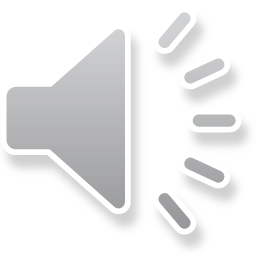 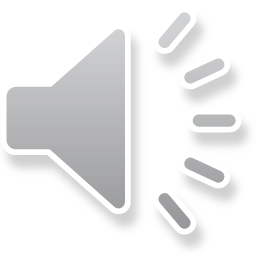 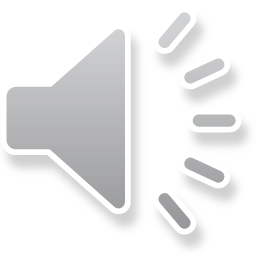 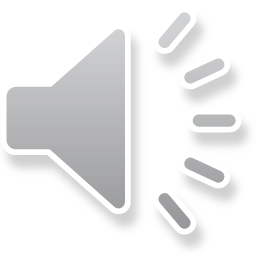